< Title >
< Author >

Institute for Population Research
The Ohio State University
< date >
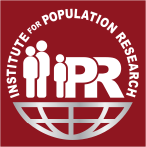 Background
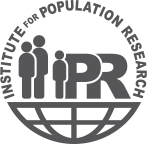 < text >
2
Acknowledgments

This research was supported in part by grant R24-HD058484  from the Eunice Kennedy Shriver National Institute of Child Health & Human Development awarded to the Ohio State University Institute for Population Research.
3